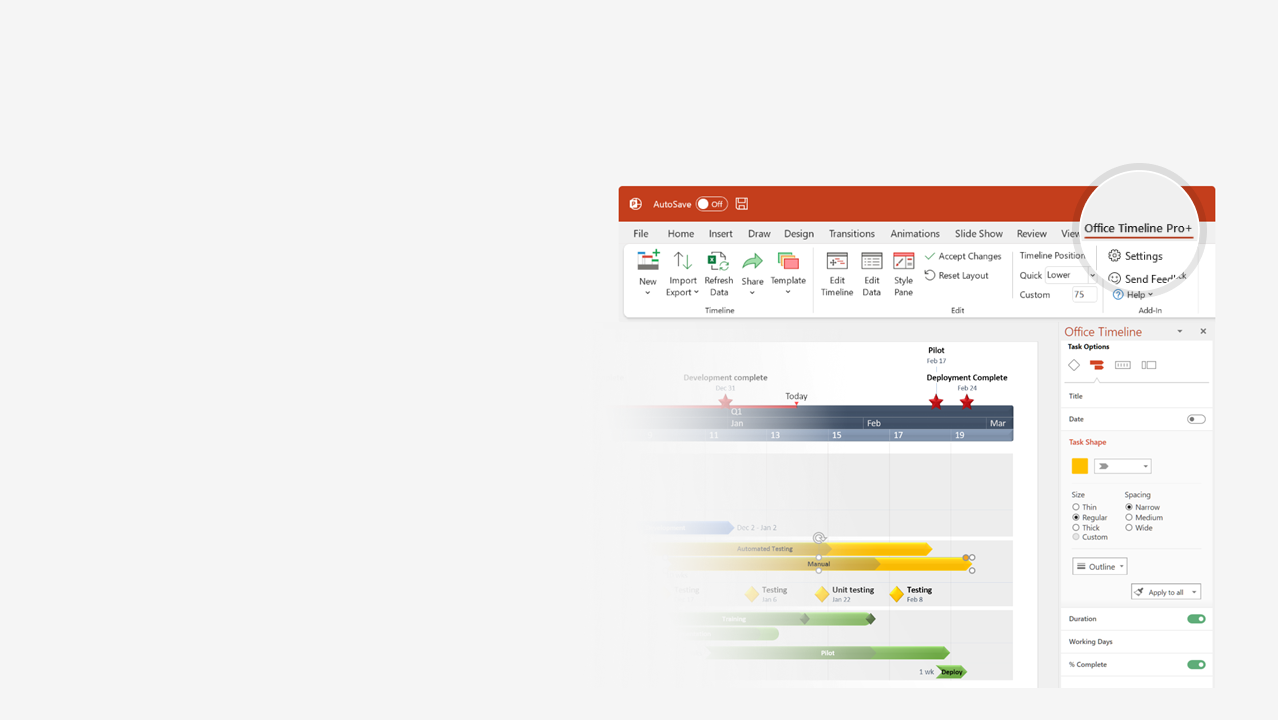 How to update this template in seconds
1
The Office Timeline add-in for PowerPoint will help you edit it with just a few clicks.
Get your free 14-day trial of Office Timeline here: https://www.officetimeline.com/office-timeline/14-days-trialRe-open this template, and create your impressive PowerPoint visual in 3 easy steps:
Click the Edit Data button on the Office Timeline tab.
Use the Data and Timeline views to edit swimlanes, milestones and tasks.
2
Click Save to instantly update the template.
3
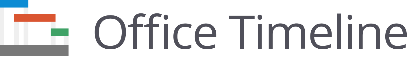 Product Release Schedule
R3 Sprint Planning
Jan 8 - Apr 10
Release 1
67 days
Sprint 1
Sprint 2
Sprint 3
Sprint 4
Sprint 5
QA + Refinement
Apr 11 - Jul 13
Release 2
68 days
Sprint 6
Sprint 7
Sprint 8
Sprint 9
Sprint 10
QA + Refinement
Jul 14 - Oct 17
Release 3
68 days
Sprint 11
Sprint 12
Sprint 13
Sprint 14
Sprint 15
QA + Refinement
2018
Jan
Feb
Mar
Apr
May
Jun
Jul
Aug
Sep
Oct
Apr 10
Jul 13
Oct 17
Release 1
Release 2
Release 3